Mathematics
Choosing the right graph
Mr Millar
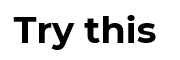 What’s the same and what’s different about these graphs?
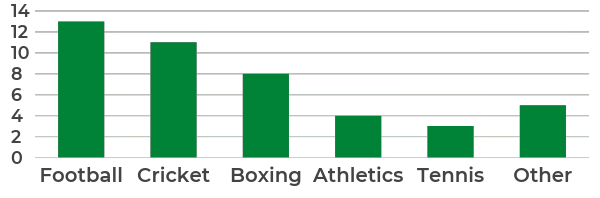 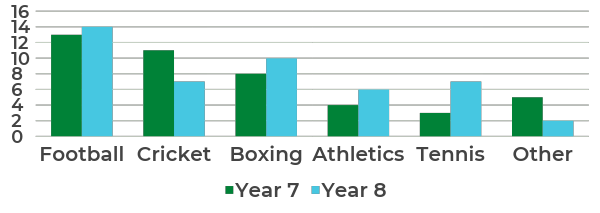 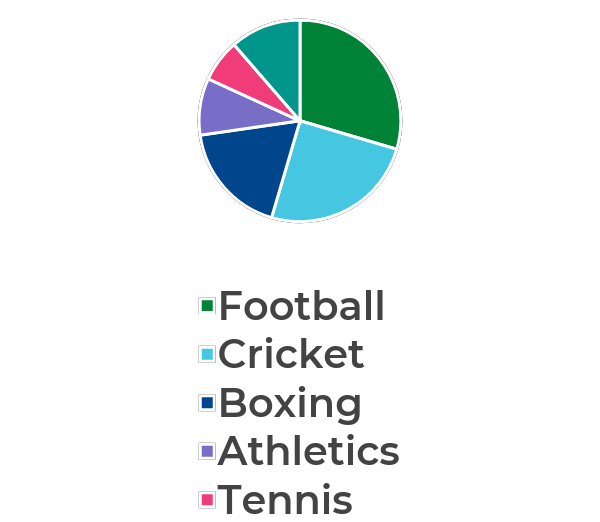 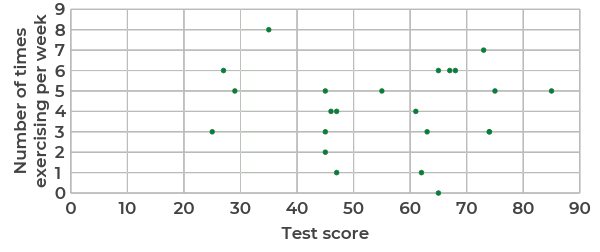 What data had to be collected for each graph?
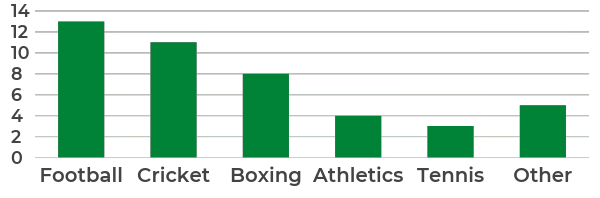 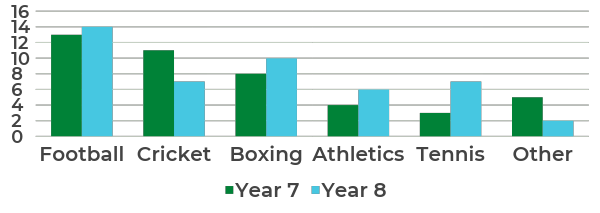 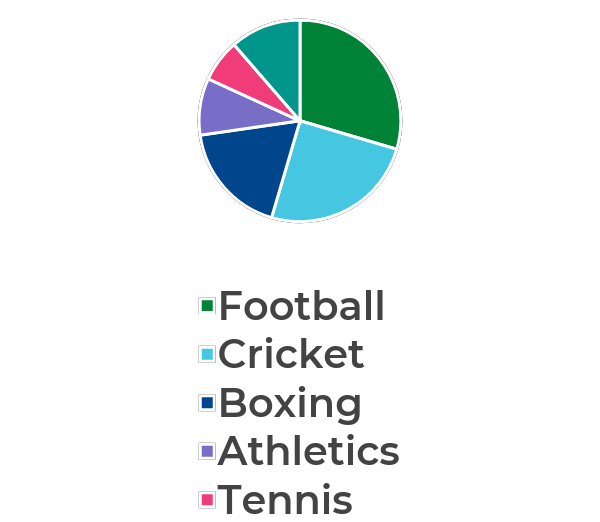 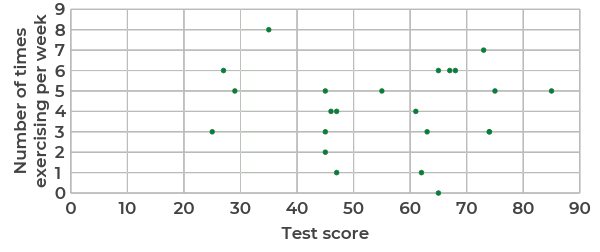 The table on the right shows data collected on life expectancy and GDP per capita ($) for different countries.

Complete the summary statistics for the following
Which data would you display, and in which graph, to test the following hypotheses?
Western Europe has a higher average life expectancy than Africa or Asia
Asia has a wider of spread of GDP per capita than Western Europe or Asia
Western Europe has a higher average life expectancy AND GDP per capita than Africa or Asia
There is a positive correlation between life expectancy and GDP per capita
Answers
What data had to be collected for each graph?
Favourite Sport AND year group
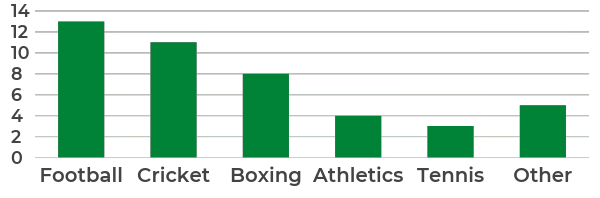 Favourite Sport
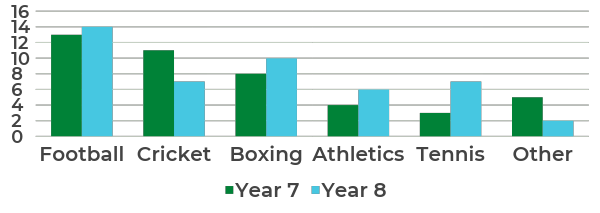 Test score and number of times exercising per week
Favourite Sport
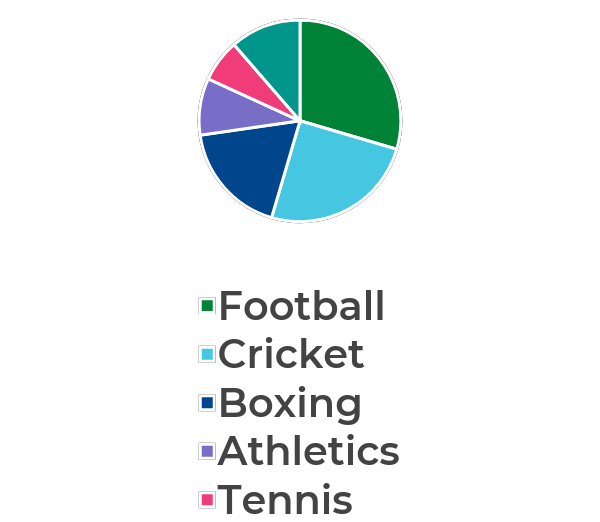 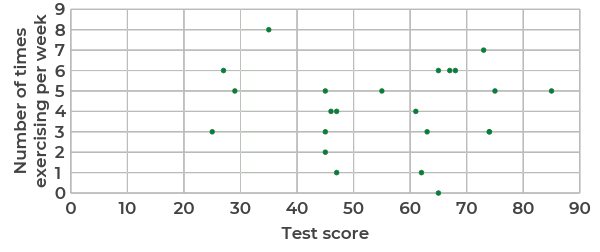 The table on the right shows data collected on life expectancy and GDP per capita ($) for different countries.

Complete the summary statistics for the following
Which data would you display, and in which graph, to test the following hypotheses?
Bar chart of range of GDP
Bar chart of mean life expectancy
Western Europe has a higher average life expectancy than Africa or Asia
Asia has a wider of spread of GDP per capita than Western Europe or Asia
Comparative bar chart of mean life expectancy and mean GDP
Scatter diagram, life expectancy vs GDP
Western Europe has a higher average life expectancy AND GDP per capita than Africa or Asia
There is a positive correlation between life expectancy and GDP per capita
Example charts
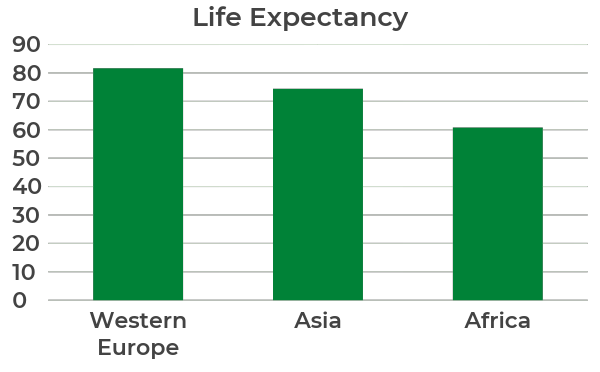 Western Europe has a higher average life expectancy than Africa or Asia
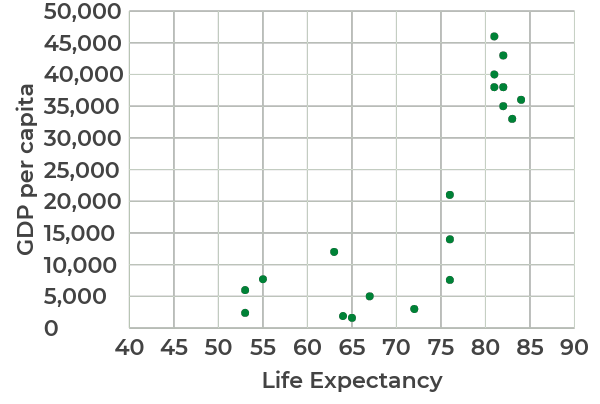 There is a positive correlation between life expectancy and GDP per capita